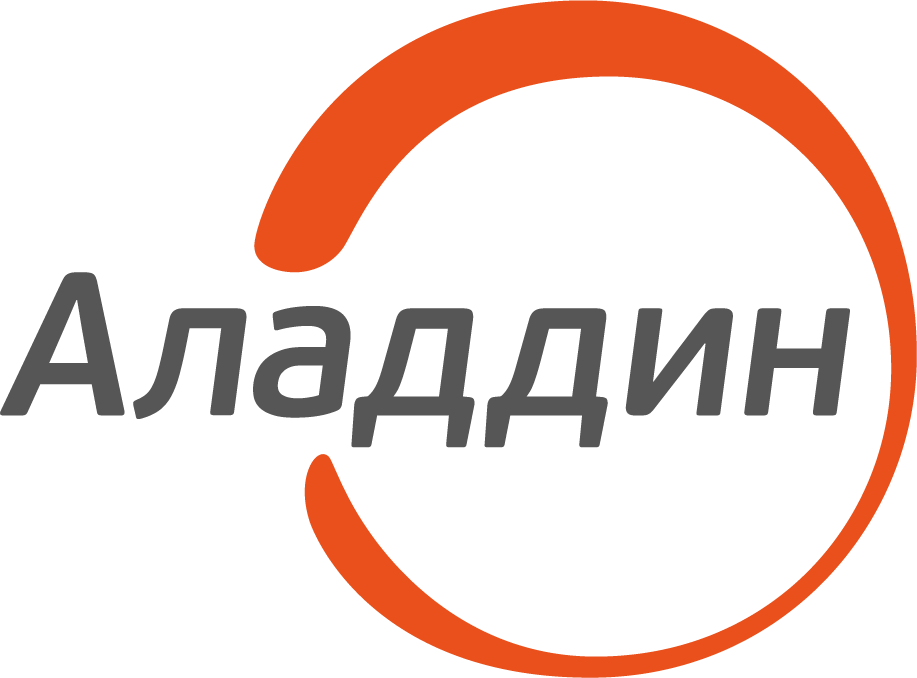 Продуктовая линейка JMS & JAS. Функциональные возможности и практика использования в проектах
JMS 3.7 (JAS inside) JMS 4LX (Win & Lin) JAS 1.7
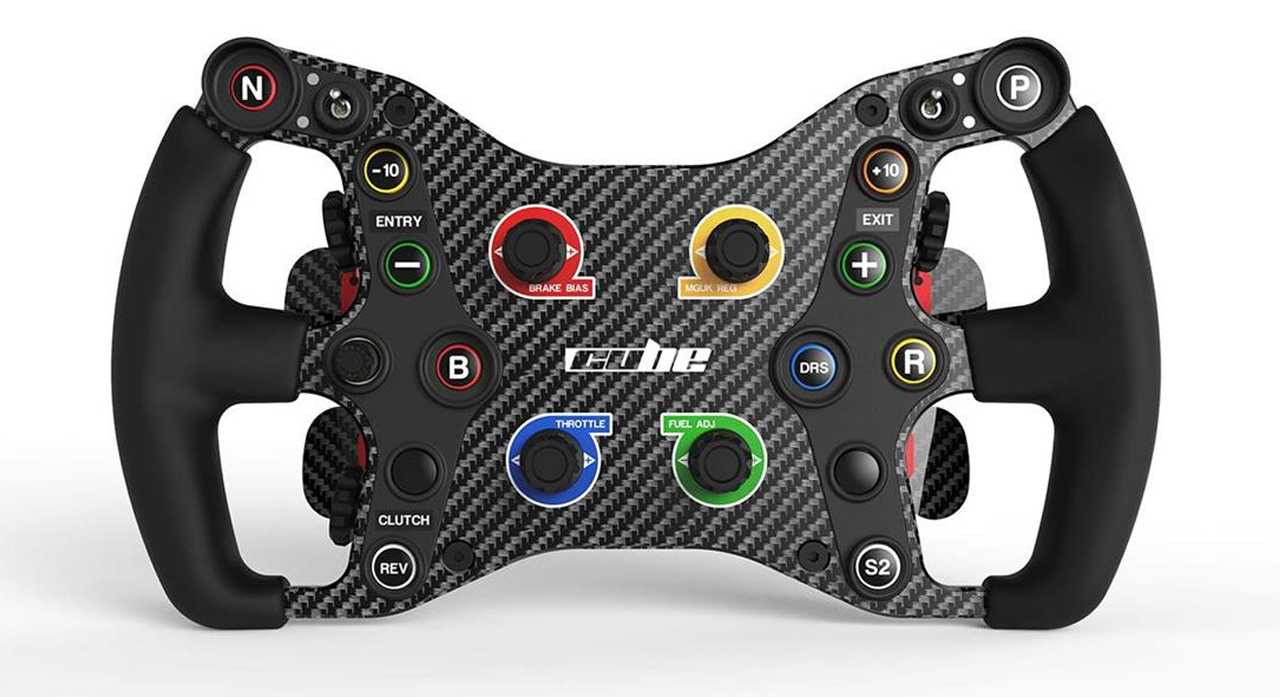 Почему всё так, а не иначе? 
(… или сложно отказаться от PKI)
Мы очень и очень давно работаем с PKI. Есть ли альтернатива?

Блокчейн ?
Для ГИС и КИИ -          по всем параметрам
Для Enterprise – очень ограниченно
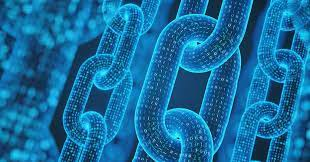 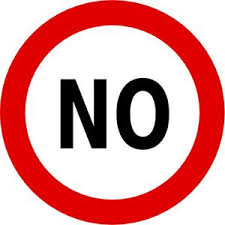 FIDO Alliance?
Desktop logon
Pre-boot Authentication
Web-client Authentication  
Thick client Authentication
Email Encryption and Signing (S/MIME)
VPN-IPSec
TLS
EAP-TLS for wireless access
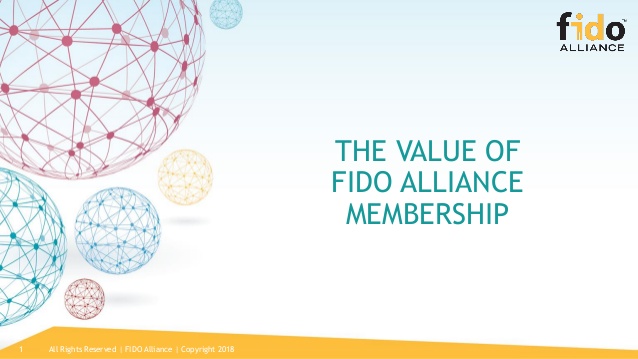 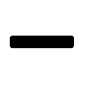 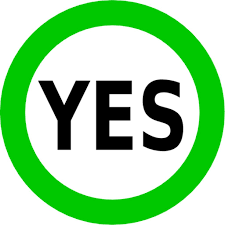 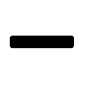 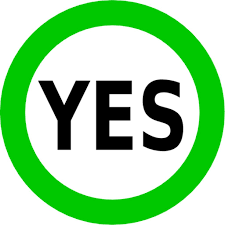 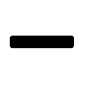 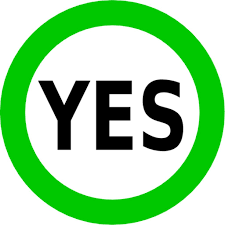 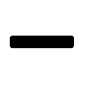 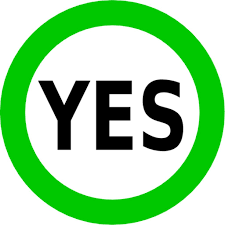 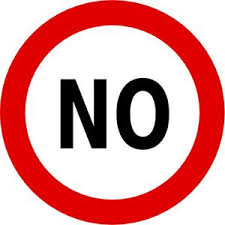 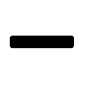 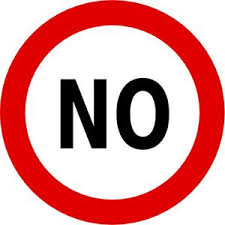 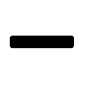 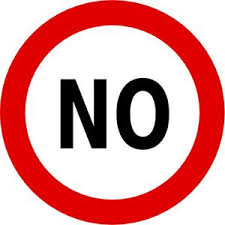 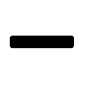 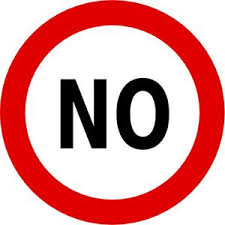 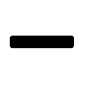 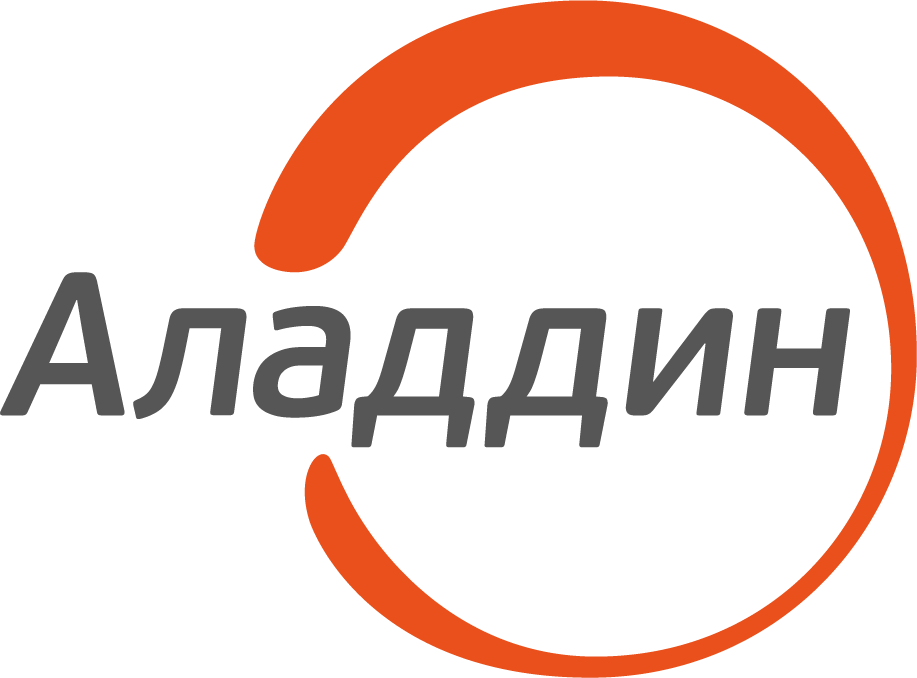 И всем этим нужно управлять 
(… или просто о сложном)
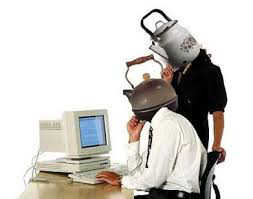 Пользователи
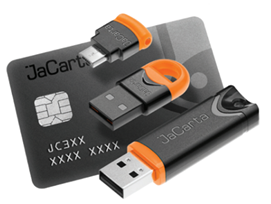 Токены/смарт-карты,  ЗНИ, устройства IoT etc.
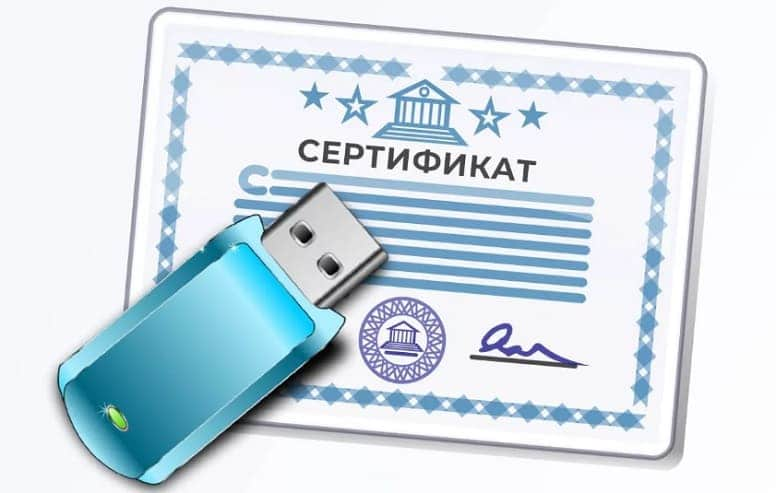 Сертификаты, ключевые контейнеры, СКЗИ etc.
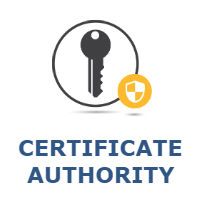 Удостоверяющие центры (Certificate Authority)
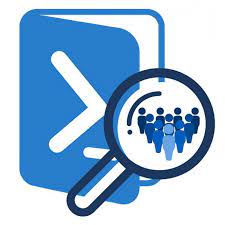 Ресурсные системы (Службы каталогов)
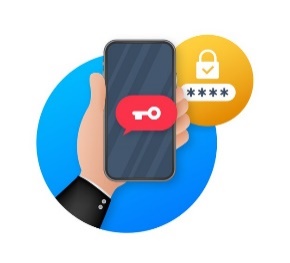 Аутентификаторы (2FA)
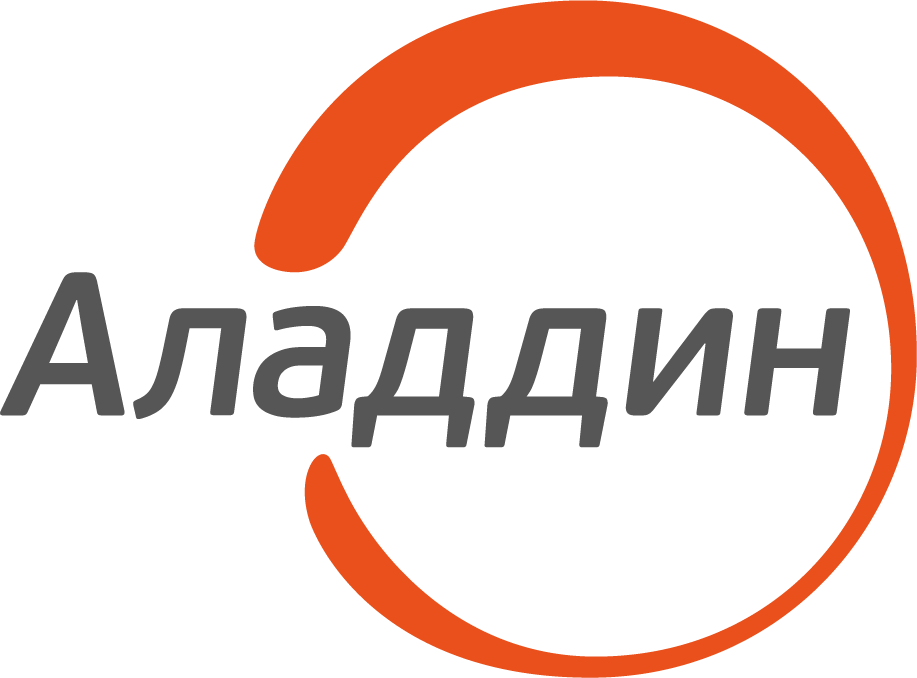 JMS 3.7 актуальная версия для платформы Windows 
("последний из могикан", завершающий серию 3.X)
­Закрывает все вопросы в части управления инфраструктурой PKI на сегодня и в перспективе нескольких лет
­Обеспечивает второй фактор усиленной аутентификации для организаций масштаба предприятия (JAS)
­Сертифицирована ФСТЭК на соответствие УД-4 по требованиям 76 приказа*
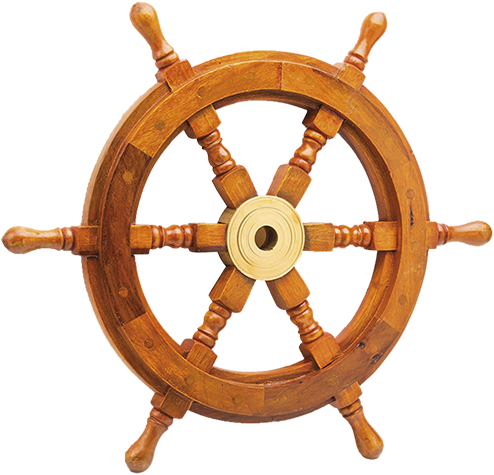 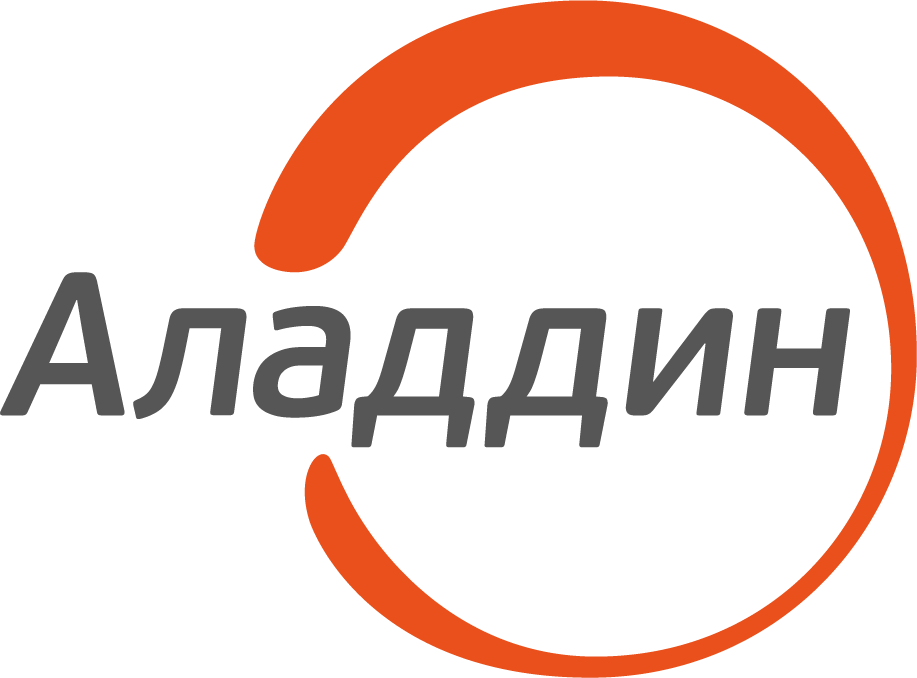 Функциональные возможности JMS 3.7 (JAS Inside) 
(Основная на сегодня версия для платформы Windows)
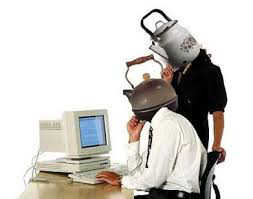 Пользователи
Токены/смарт-карты,  ЗНИ, устройства IoT etc.
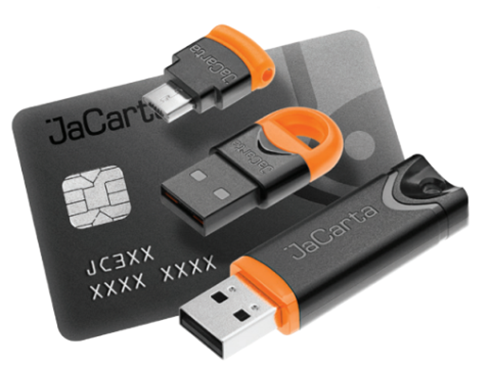 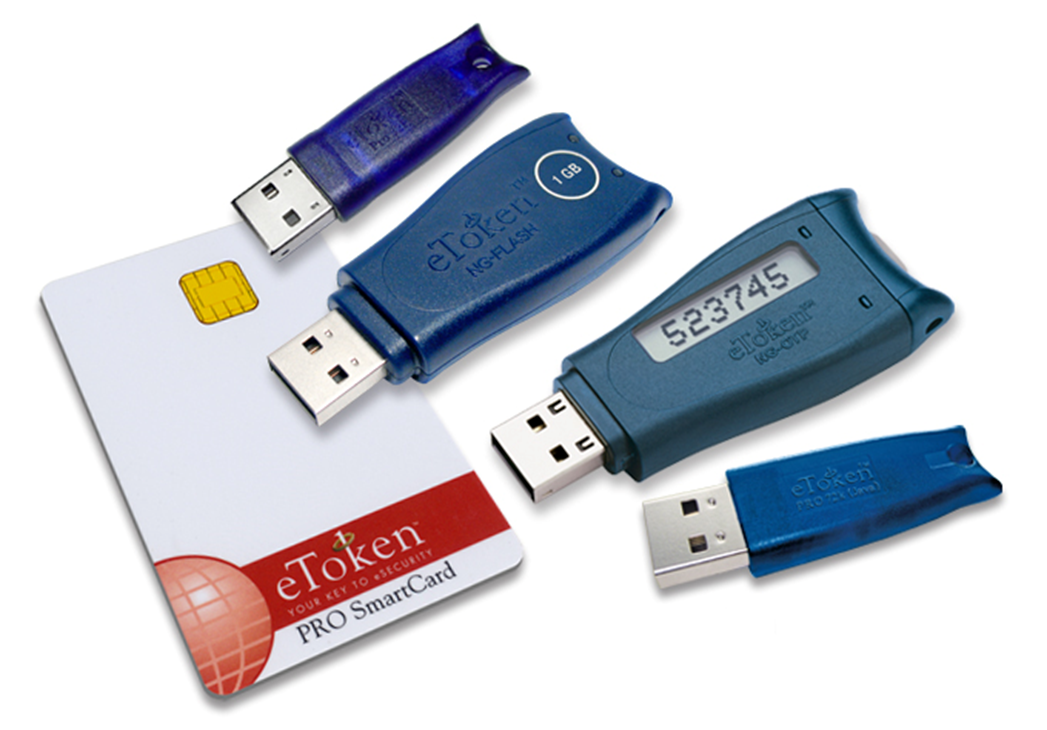 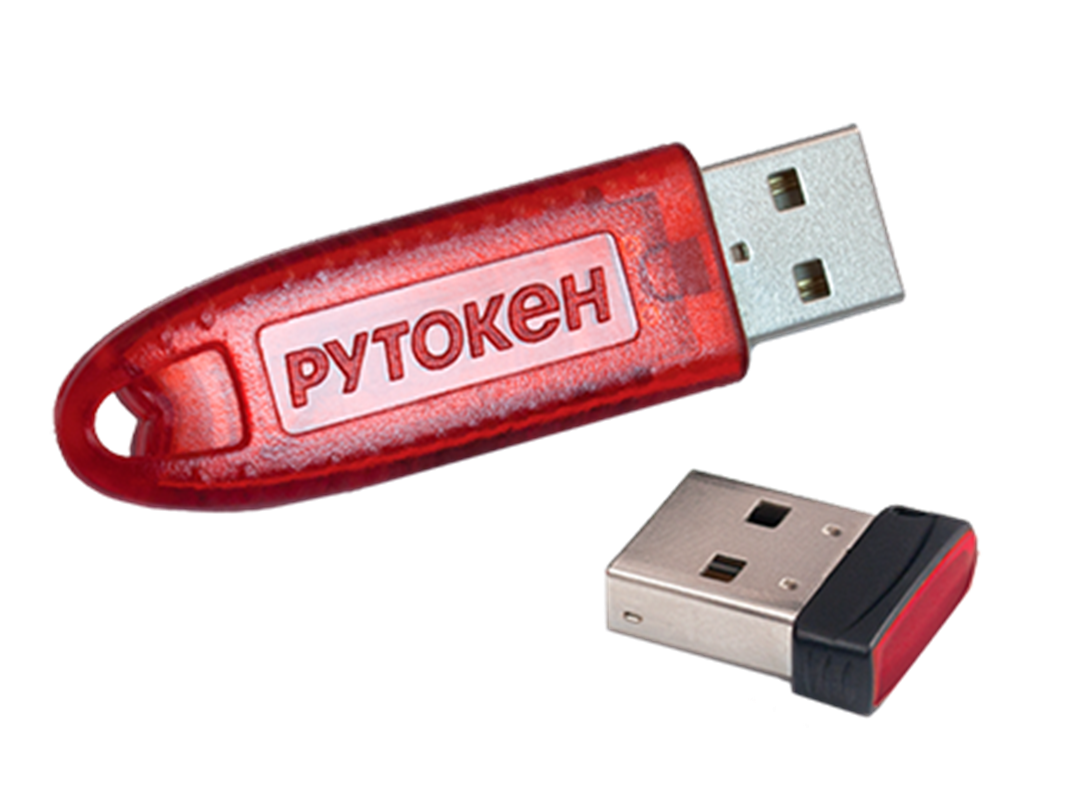 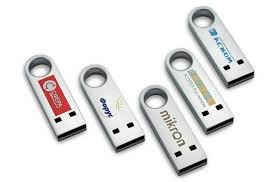 CSP, СКЗИ etc.
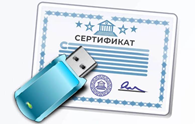 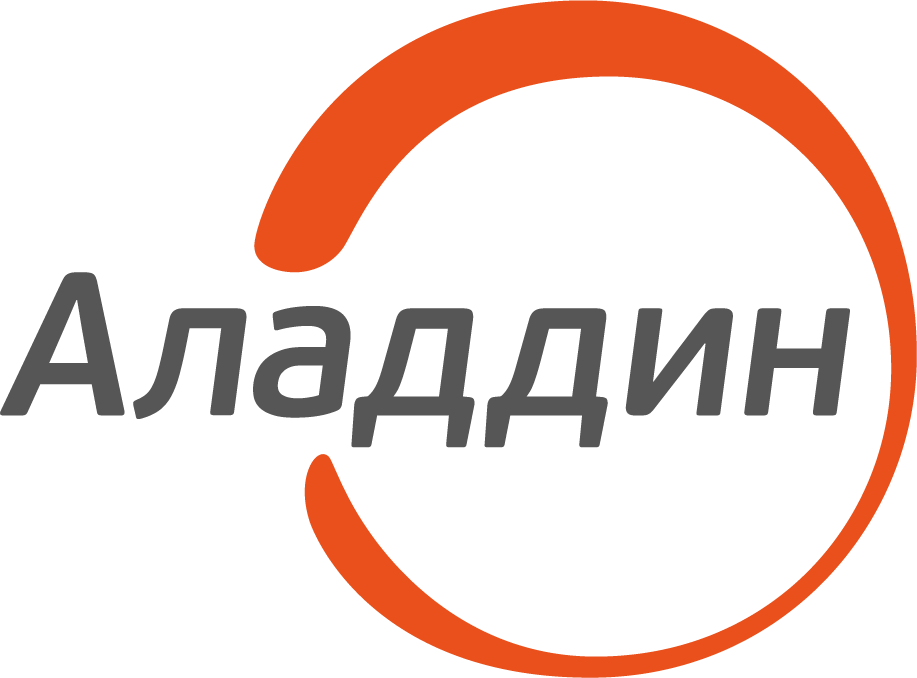 Функциональные возможности JMS 3.7 (JAS Inside) 
(Основная на сегодня версия для платформы Windows)
Удостоверяющие центры (Certificate Authority)
Microsoft CA
УЦ Крипто Про 2.0
УЦ ViPNet 4.6
УЦ Notary-Pro 2.7
Офлайн-адаптер к внешним УЦ
Взятие под управление сертификатов перечисленных УЦ
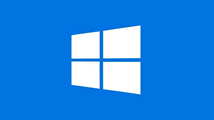 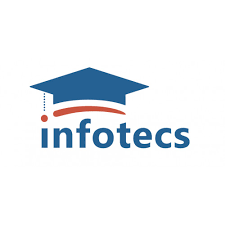 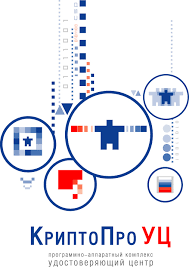 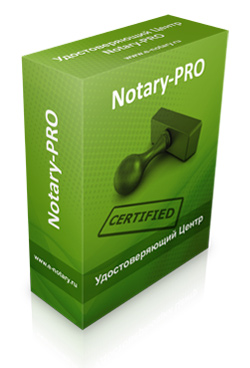 Ресурсные системы (Службы каталогов)
Microsoft Active Directory
Крипто Про 2.0
JaCarta Directory Service (JDS)
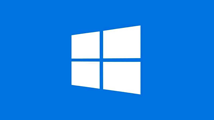 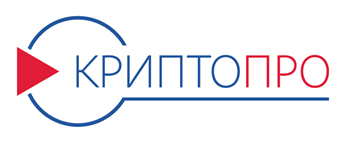 Аутентификаторы (аппаратные и программные)
JaCarta WebPass, JaCarta U2F
Стандартные аппаратные OTP- и U2F-токены других изготовителей
Aladdin 2FA – мобильное приложение Аладдин Р.Д.
Google Authenticator, Яндекс.Ключ, Microsoft Authenticator etc.
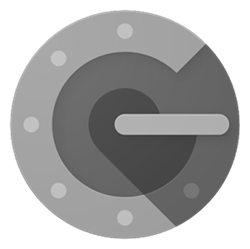 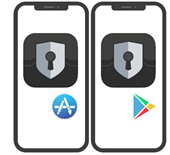 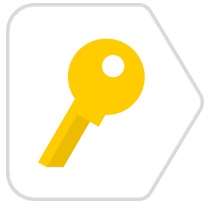 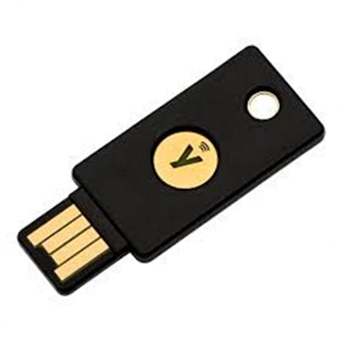 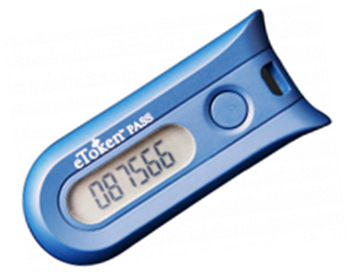 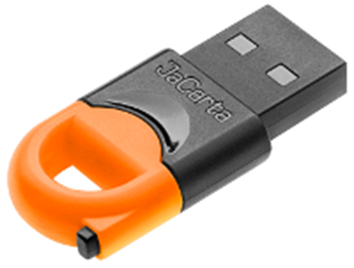 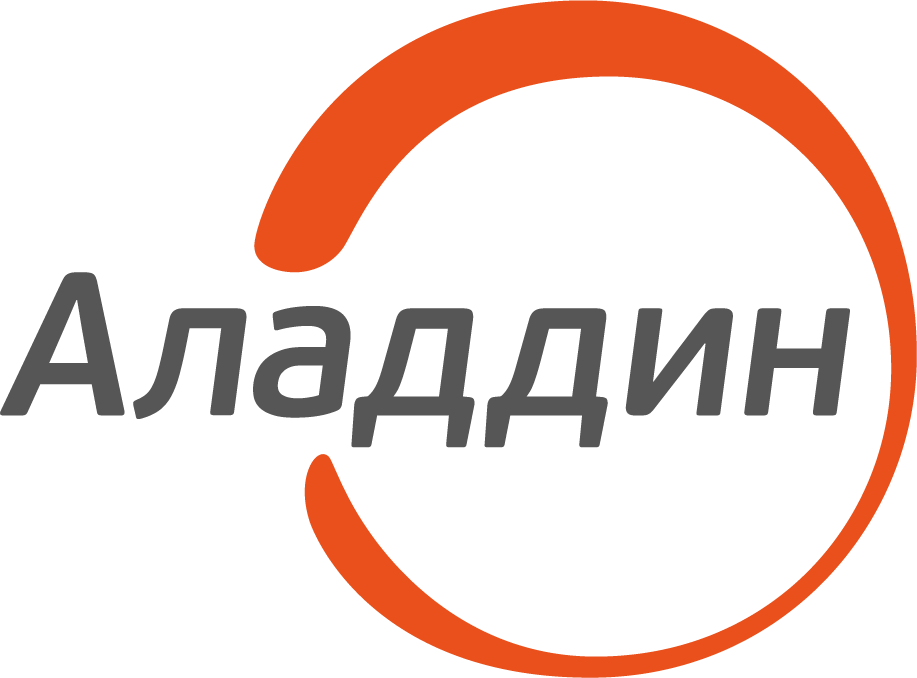 Функциональные возможности JMS 3.7 (JAS Inside) 
(Основная на сегодня версия для платформы Windows)
­Мощная система журналирования действий пользователей и администраторов системы + событий аутентификации (2FA)
Система поэкземплярного учета СКЗИ в соответствии с приказом ФАПСИ №152 от 13.06.2001 г.
Наличие функционального Web-портала и web-клиента (в дополнение к классическим "толстым" клиентам)*
Возможность выгрузки событий на сервер Syslog – интеграция с SIEM
Возможность использования PostgreSQL в качестве СУБД
Интеграция с Крипто БД для защиты данных JMS
Поддержка ридеров Аладдин (линейка JCR)
Высокая производительность, масштабируемость и отказоустойчивость (NLB-кластер)
Оптимизация пользовательского интерфейса – возможность отключать (скрывать) неиспользуемые элементы
Сертификат ФСТЭК на соответствие УД-4 по требованиям 76 приказа от 02.06.2020 г.
*Поддерживаются не все модели JaCarta
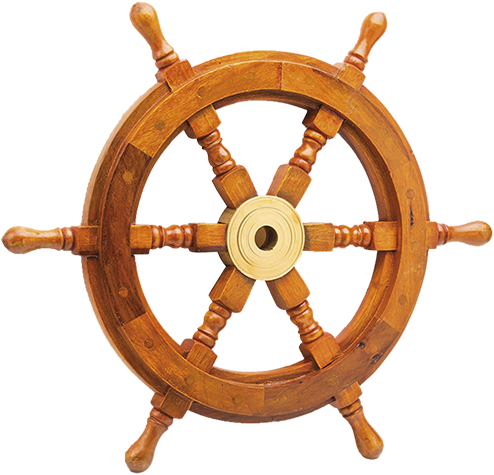 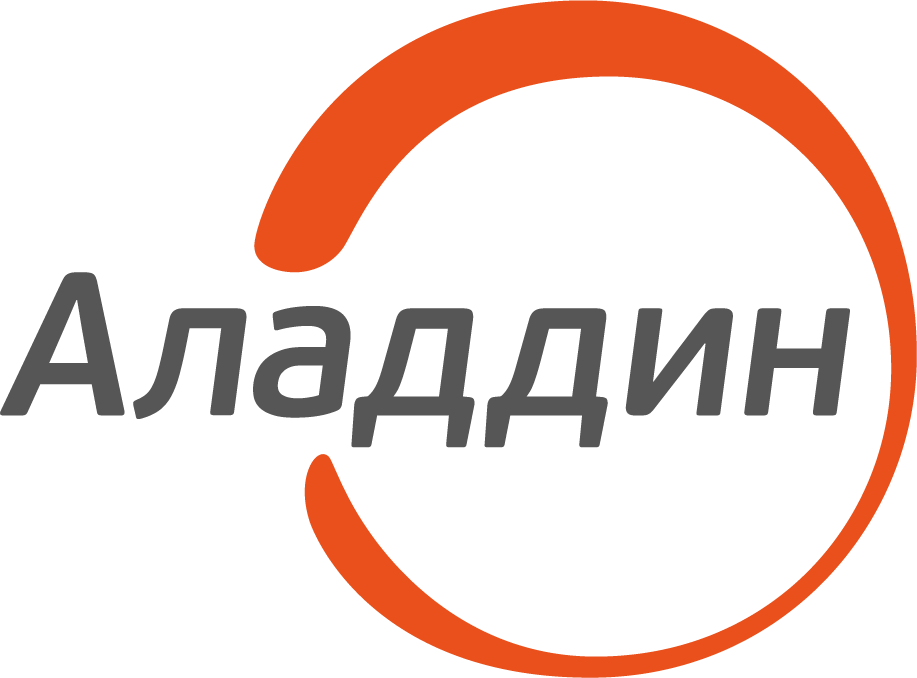 JaCarta Authentication Server 1.7 
(Как большой, но для маленьких)
­Режимы аутентификации
Только OTP
OTP + OTP PIN-код
Доменный пароль Windows + OTP
Доменный пароль Windows + OTP + PIN-код
U2F
SMS
Алгоритмы генерации OTP
RFC 4226
TOTP HMAC-SHA-1 (6 цифр)
TOTP HMAC-SHA-256 (6/7/8 цифр)
RFC 6238
TOTP HMAC-SHA1 (6/7/8 цифр)
TOTP HMAC-SHA256 (6/7/8 цифр)
TOTP HMAC-SHA512 (6/7/8 цифр)
Поддерживаемые "из коробки" платформы
Palo Alto, Citrix, Check Point, VMWare, Fortinet, Cisco, Microsoft RDG, Microsoft OWA
Крипто Про (NGate) . . .
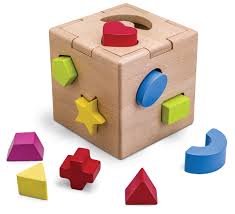 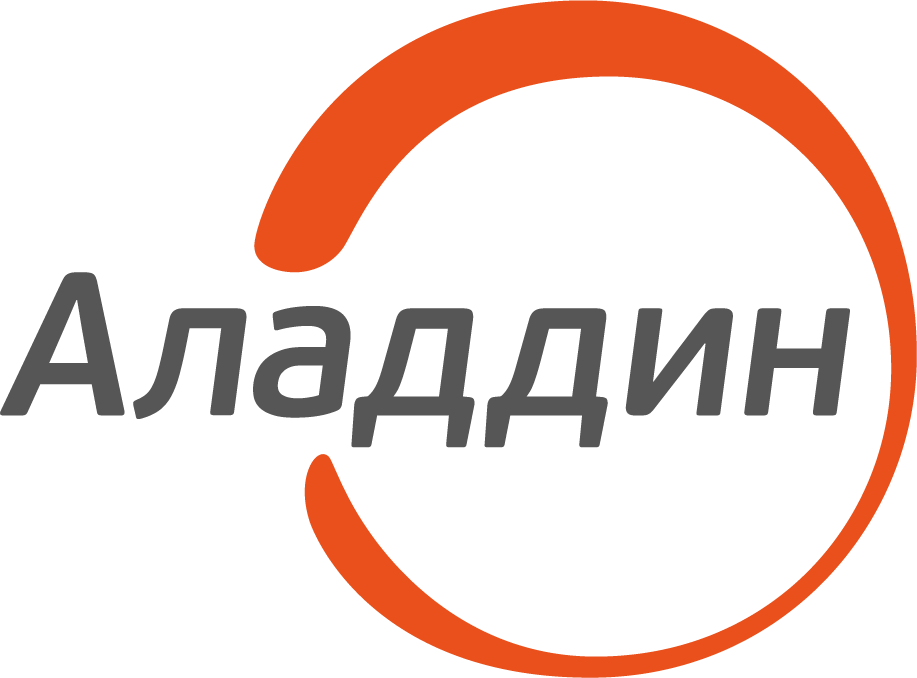 Эволюция систем управления
(«Всё течет, всё меняется." - Гераклит)
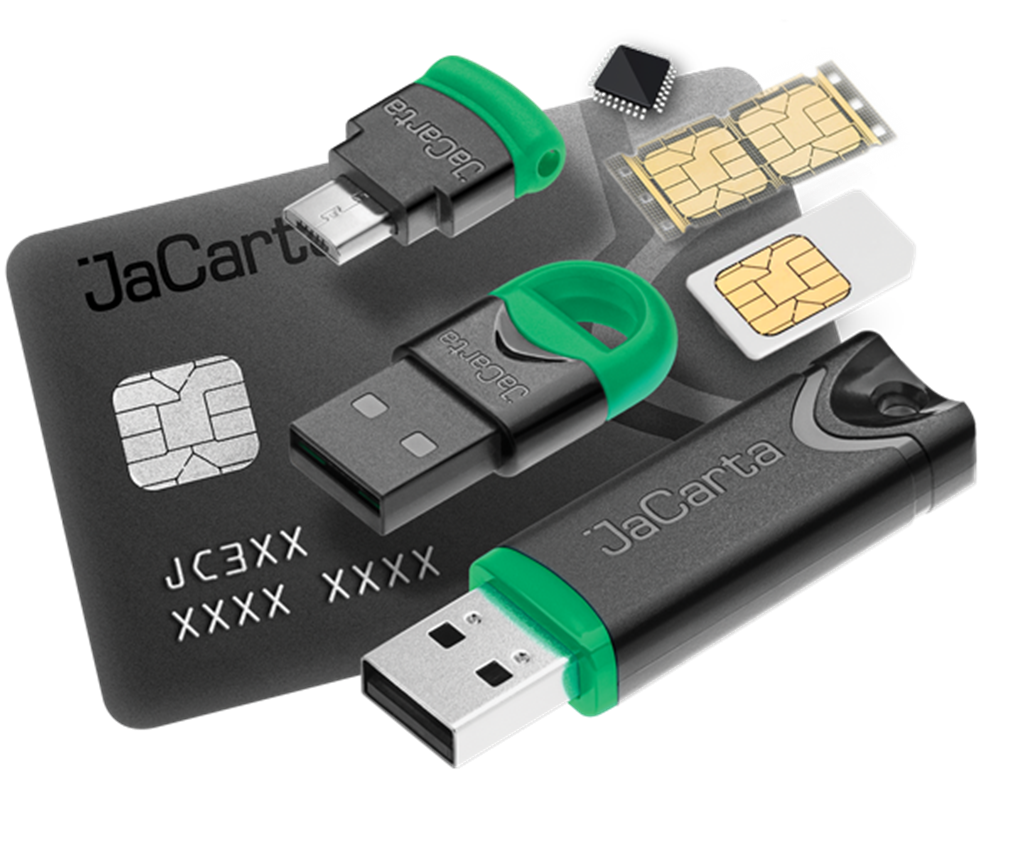 Привычные субъекты управления:
Аппаратные и программные средства аутентификации и ЭП
СКЗИ (в основном учёт)
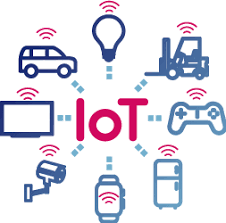 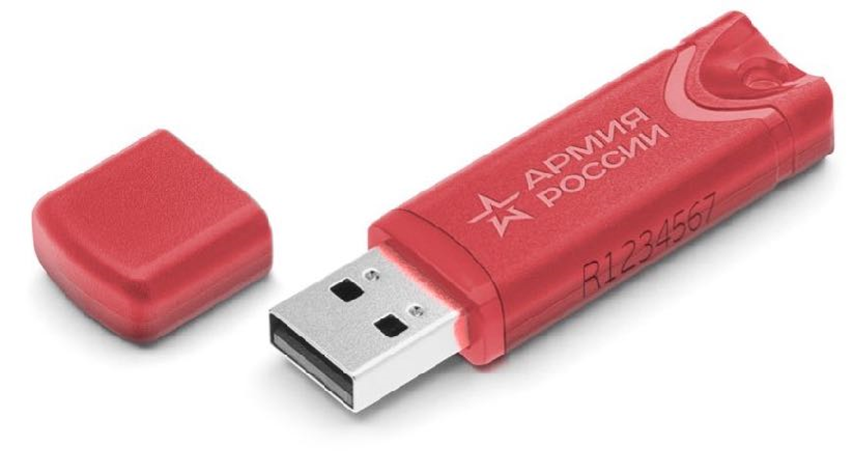 Перспективные субъекты управления :
Аппаратные и программные средства аутентификации и ЭП нового поколения
СКЗИ
Защищённые носители информации ЗНИ (JaCarta SF/ГОСТ) 
Средства обеспечения удалённой работы (Aladdin LiveOffice)
Устройства IoT (работаем над этим)
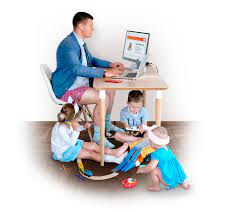 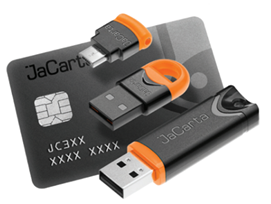 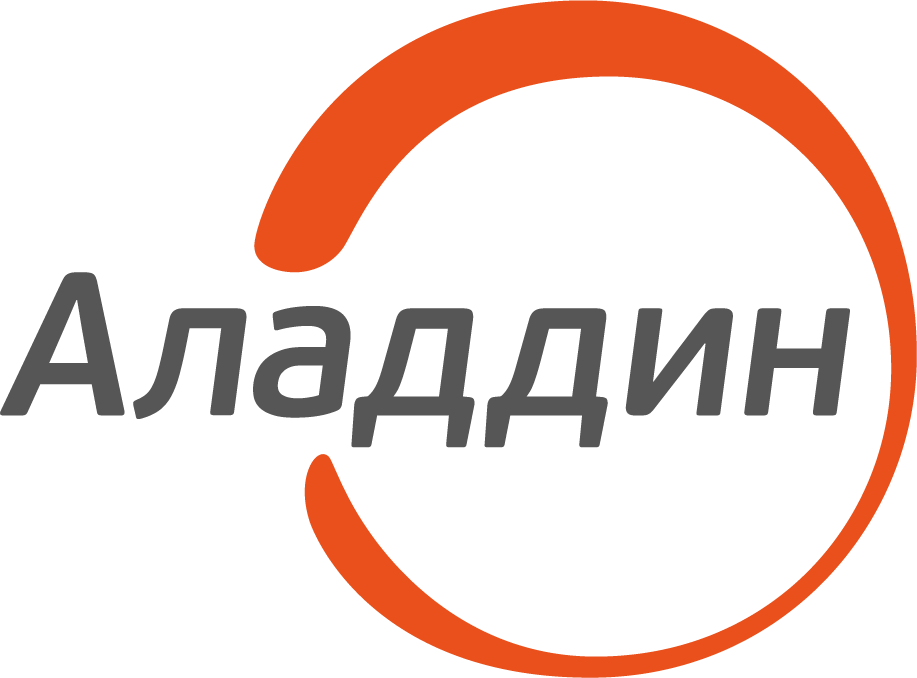 О первом из новых субъектов
(потребность в обновлении контента и встраиваемого ПО)
До появления ЗНИ (JaCarta SF/ГОСТ)
Специфический контент (ключевые контейнеры,  сертификаты, аутентификаторы) – специфические методы управления
Удалённое обновление (перепрошивка) операционных систем (firmware) средств ИБ через систему централизованного управления - нонсенс
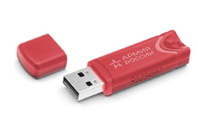 После появления ЗНИ (JaCarta SF/ГОСТ)
Необходимость в удалённой записи произвольной информации на открытые и закрытые разделы ЗНИ в соответствии с политиками ИБ
Необходимость в удалённой перепрошивке операционной системы (firmware) средств ИБ
Необходимость в удалённой записи различных конфигурационных файлов устройств удалённой работы (Aladdin LiveOffice)
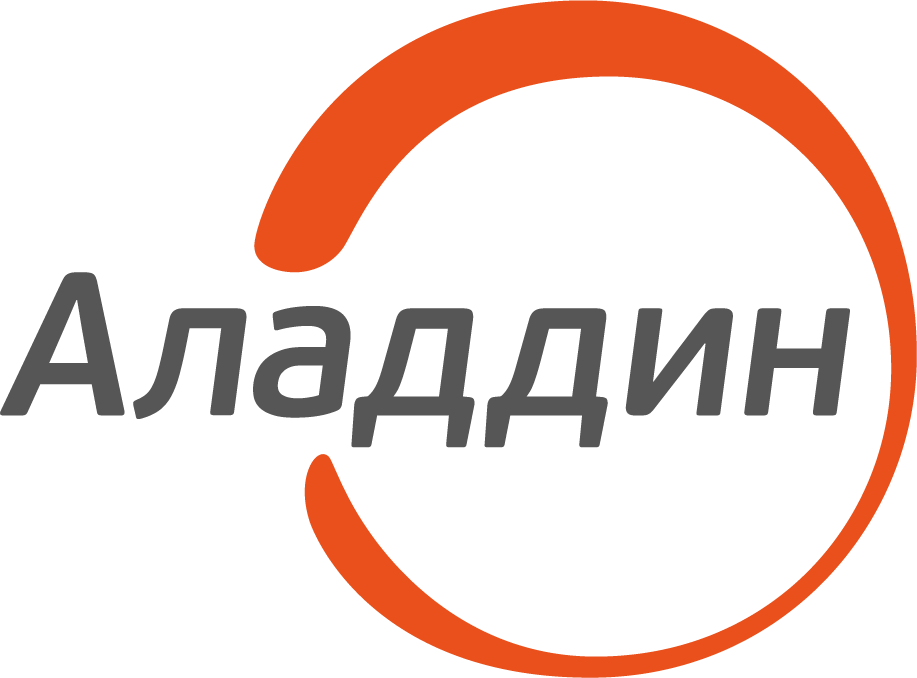 О жизненном цикле средств ИБ
(с точки зрения Регулятора (ФСТЭК))
До 131 приказа ФСТЭК (сейчас 76)
Релиз продукта
Получение сертификата на ТУ и НДВ
Спокойная размеренная жизнь
Инспекционный контроль, если очень нужно
131 ПРИКАЗ
После 131 приказа ФСТЭК (сейчас 76)
Релиз продукта
Получение сертификата на УД и ТУ (внедренная система SDL – обязательное условие получения сертификата)
Постоянный регулярный контроль сертифицированных средств ИБ на наличие уязвимостей, обновление ПО в установленном порядке и распространение обновлений среди заказчиков, "узаконивание"  внесённых изменений
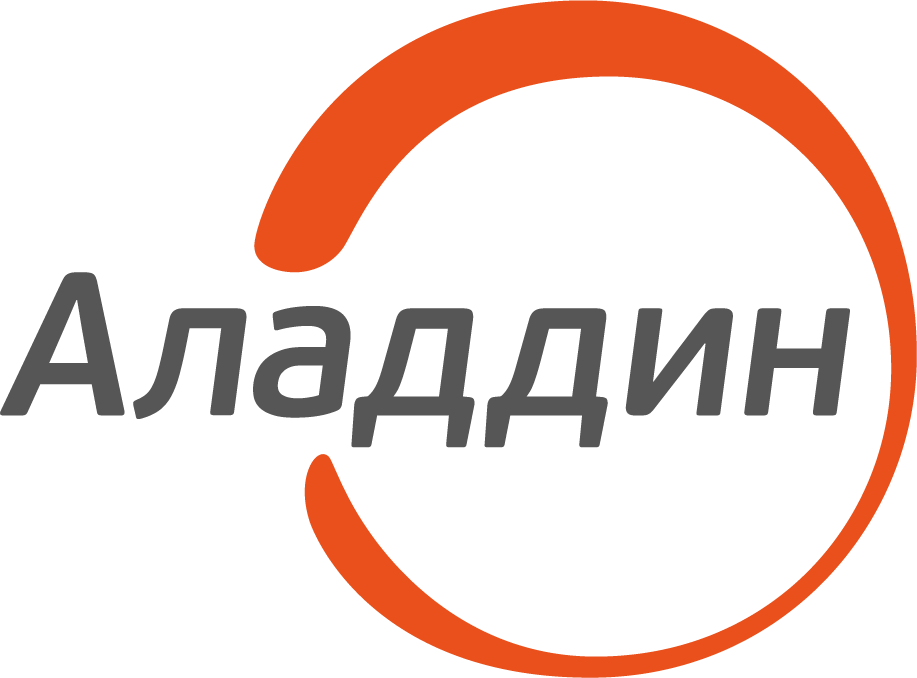 JaCarta Management System 4LX (Windows & Linux)
(готова к управлению средствами ИБ нового поколения)
Разрабатывается на единой кодовой базе – из единого кода может быть собран дистрибутив для работы на Linux и на Windows
Версия для платформы Windows функционально соответствует версии JMS 3.7  (плюс ЗНИ минус JAS)
­­Версия для платформы Linux находится на сертификации:
во ФСТЭК на соответствие УД-4 согласно требований 76 приказа
в МО на отсутствие НДВ по 2 уровню контроля
Версия для платформы Windows – в МО на отсутствие НДВ по 4 уровню контроля
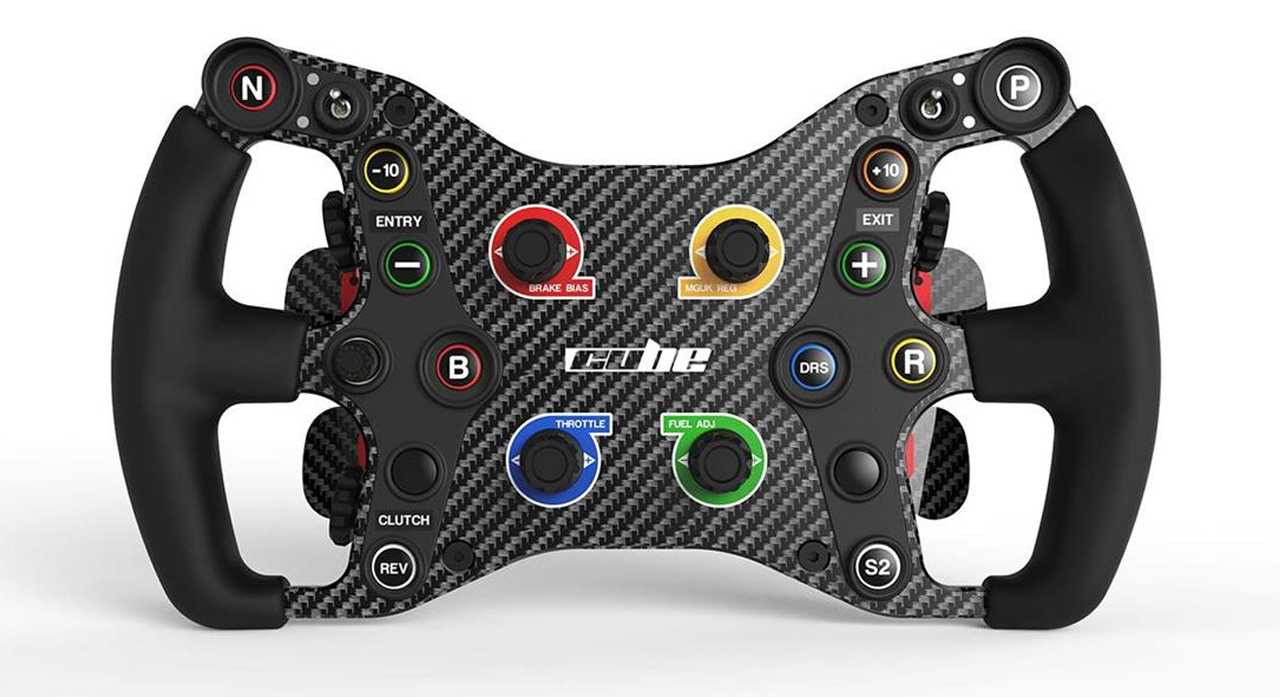 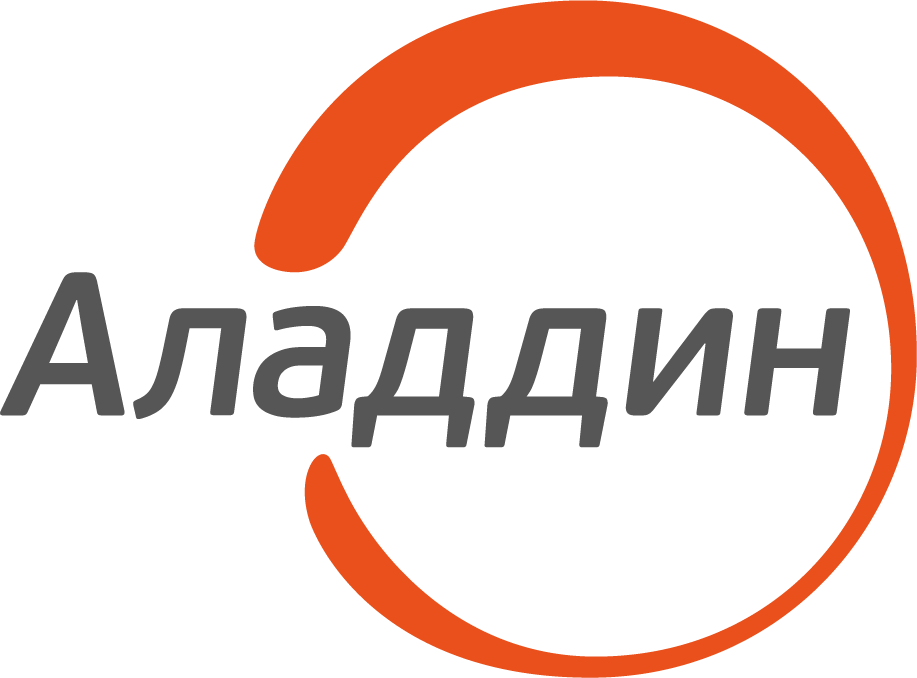 JaCarta Management System 4LX (Linux)
(теперь только о среде исполнения Linux)
Поддержаны модели токенов, используемые у ключевых заказчиков, с которыми ведётся работа в части миграции на платформы Linux
­Поддержана работа в среде соответствующих дистрибутивов Linux:
Astra Linux SE 1.6 Smolensk
Astra Linux CE 2.12 Orel
РЕД ОС 7.2, 7.3
ОС Альт 8 СП
Поддержаны домены FreeIPA, Samba AD и MS AD
­Обеспечена поддержка Крипто Про CSP
­Реализован офлайн-коннектор для взаимодействия c аккредитованными (или просто находящимися в отдельном контуре) УЦ
­Поддержаны УЦ Dogtag и Microsoft CA (важно). УЦ EJBCA – в работе (пишется API к JMS 4LX)
­Обеспечена поддержка PostgreSQL + интеграция с Крипто БД
Реализована поддержка JaCarta SecurLogon
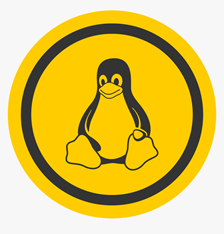 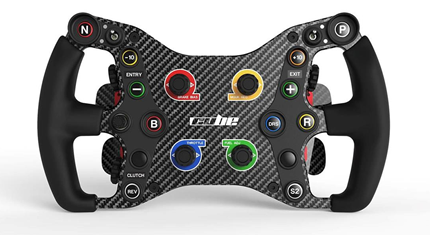 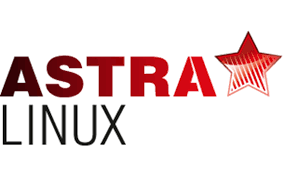 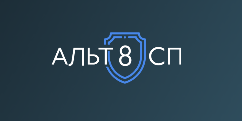 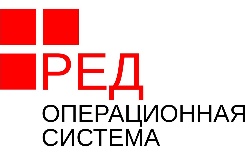 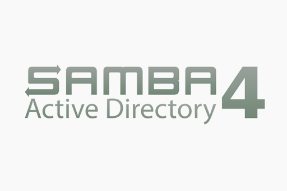 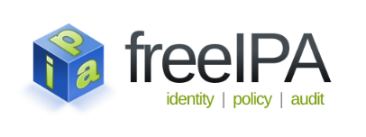 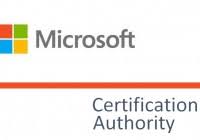 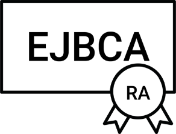 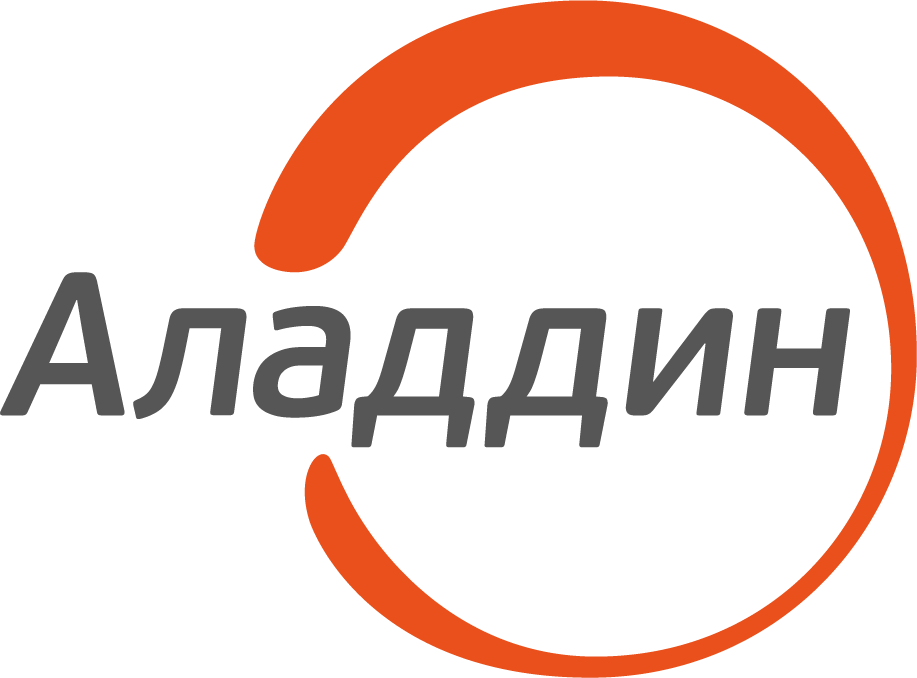 Функциональные возможности JMS 4LX (Linux) 
(теперь только о среде исполнения Linux)
Токены/смарт-карты,  ЗНИ, устройства IoT etc.
JaCarta (линейка)
JaCarta-2 (линейка)
JaCarta-3* (линейка)
JaCarta SF/ГОСТ
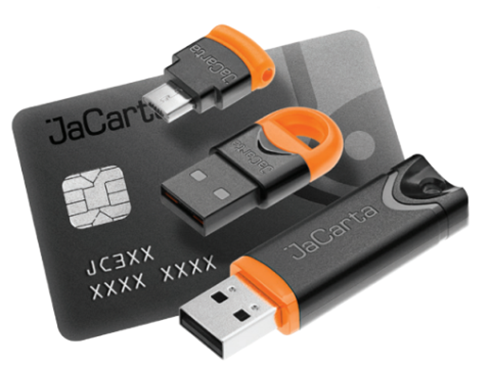 CSP, СКЗИ etc.
Криптотокен
Крипто Про CSP 3.9
Крипто Про CSP 4.0
Крипто Про CSP 5.0
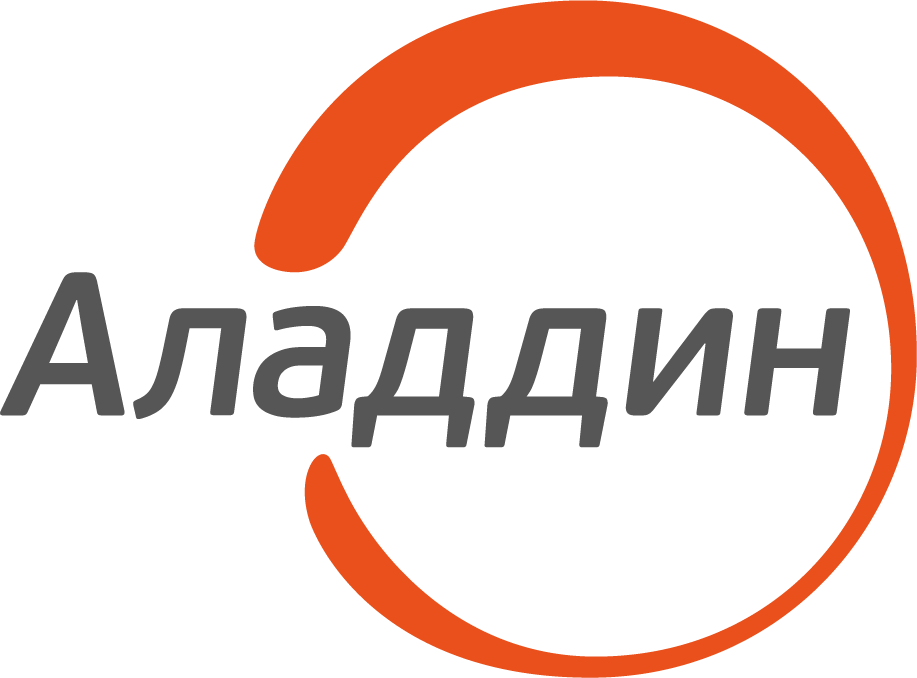 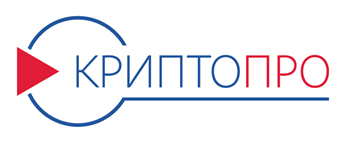 Удостоверяющие центры (Certificate Authority)
Microsoft CA
УЦ Dogtag
УЦ EJBCA
Офлайн-адаптер к внешним УЦ
Взятие под управление сертификатов перечисленных УЦ
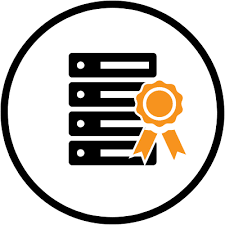 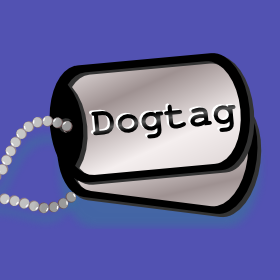 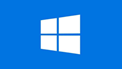 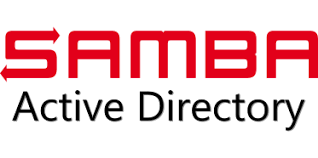 Ресурсные системы (Службы каталогов)
Microsoft Active Directory
FreeIPA
Samba AD
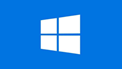 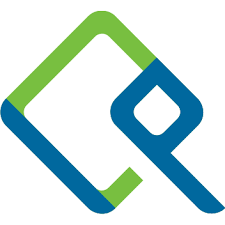 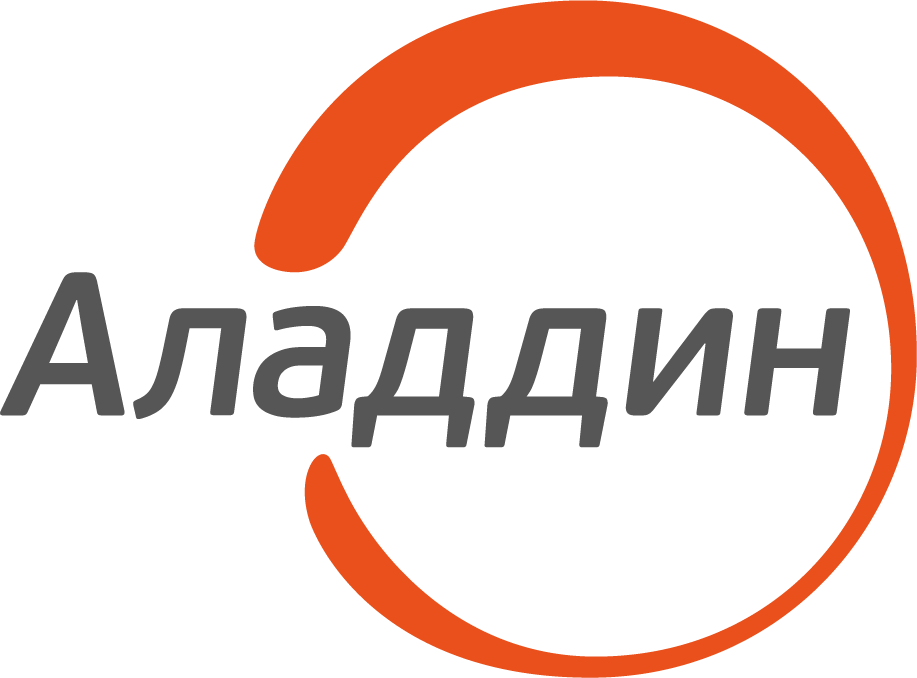 Функциональные возможности JMS 4LX (Linux) 
(теперь только о среде исполнения Linux)
­Мощная система журналирования действий пользователей и администраторов системы
Система поэкземплярного учета СКЗИ в соответствии с приказом ФАПСИ №152 от 13.06.2001 
Наличие полнофункционального Web-портала и web-клиента (возможность использования "толстых" клиентов при подключении АРМ на Windows + "толстые" клиенты на Qt)
Возможность выгрузки событий на сервер Syslog – интеграция с SIEM
Возможность использования PostgreSQL в качестве СУБД
Интеграция с Крипто БД для защиты данных JMS
Высокая производительность, масштабируемость и отказоустойчивость (NLB-кластер)
Оптимизация пользовательского интерфейса – возможность отключать (скрывать) неиспользуемые элементы
В процессе сертификации ФСТЭК на соответствие УД-4 по требованиям 76 приказа от 02.06.2020
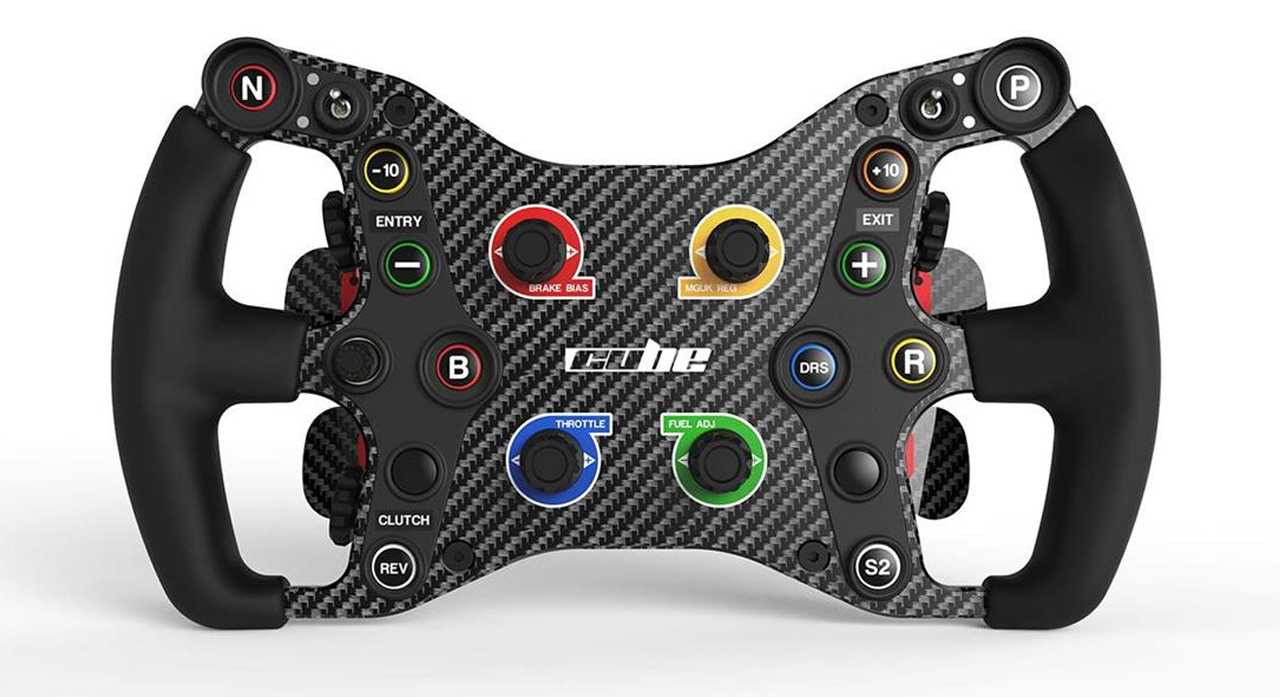 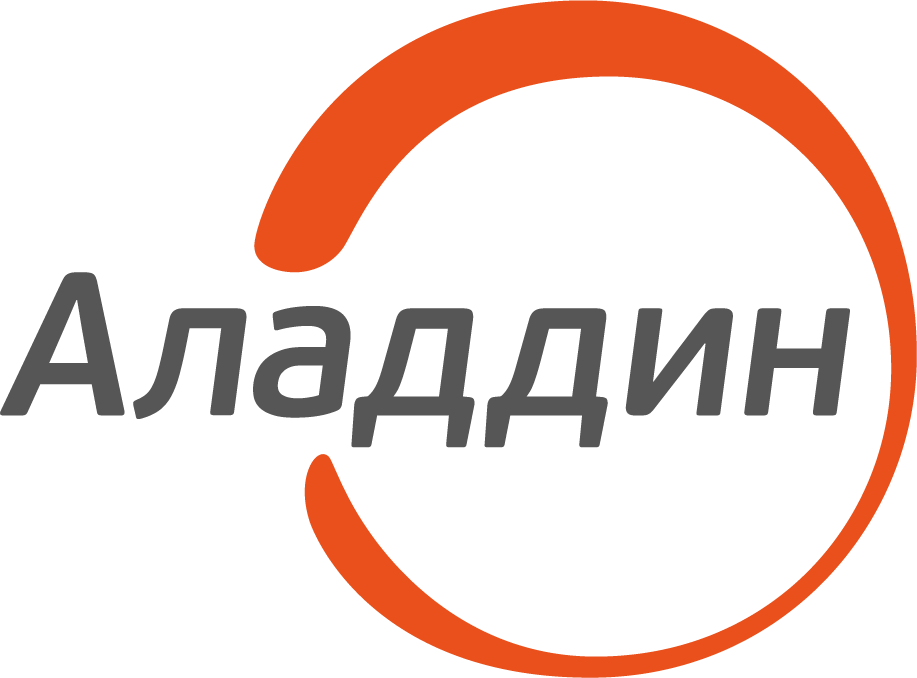 Преимущества JaCarta Management System
(… или дайте мне волшебную таблетку и я всех победю)
JMS 8 лет на рынке. Конкурирующие решения – плюс/минус
столько же – все основные сценарии реализованы, большинство запросов учтены
Как сравнивают:
"Мы лучшие априори".  Себе – всё в плюс, конкурентам – всё в минус и вот она победа. Испанский стыд
Мы сделали для якорного Заказчика за его деньги уникальную доработку. Она никому больше не нужна и конкурентов у неё нет. Объявляем функцию(и) killer feature и вот она победа. Немногим лучше
Из открытых и разных источников добываем информацию о конкурирующих продуктах. Выстраиваем сложную таблицу, отображающую функциональные возможности. По максимуму. Устанавливаем весовые коэффициенты и в итоге доказываем что мы всё равно лучшие. Ну ок

Только Заказчику в конечном итоге от подобных сравнений мало пользы

А как правильно?
Разобраться с потребностями Заказчика
Встроиться в его инфраструктуру и продемонстрировать работоспособность
Проводить все сравнения на инфраструктуре (макете) и по сценариям Заказчика
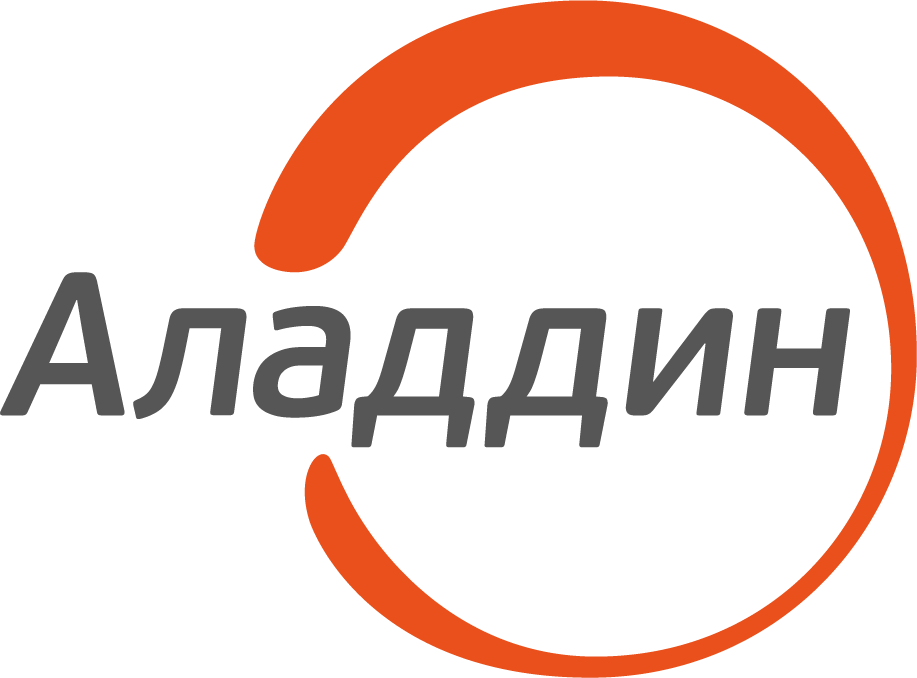 Особенности работы над проектами JMS
(не зависящая от версии часть)
JMS – сложный продукт и его продажа это точно не "box moving"
Примерная последовательность действий:
•	Закрепляем технического специалиста
•	Предоставляем готовые опросные листы, на основе информации из которых формируем пользовательские сценарии
•	Проводим пилотный проект (демонстрируем заказчикам работу по сценариям)
•	По итогам пилотного проекта (варианты):
­Завершён успешно:
Продаем (ок)
­Дорабатываем или договариваемся о доработках затем продаём (ok)
­Закрываем или замораживаем проект (не ok)
Завершён неудачно – анализируем причины

Главная проблема – всё ещё недостаточная вовлеченность ряда партнёров в процесс работы над проектами.  Хотя ситуация в течение 2020 г. заметно улучшилась.

Важно: В силу невысокой цены версия JAS 1.7 продаётся как "коробочный продукт". Описанный выше алгоритм может быть применен только в случае, если заказчик хочет проверить реализацию OTP-аутентификации на "лёгком" продукте
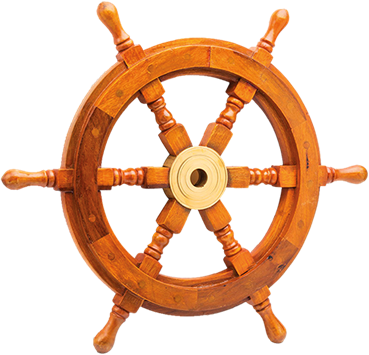 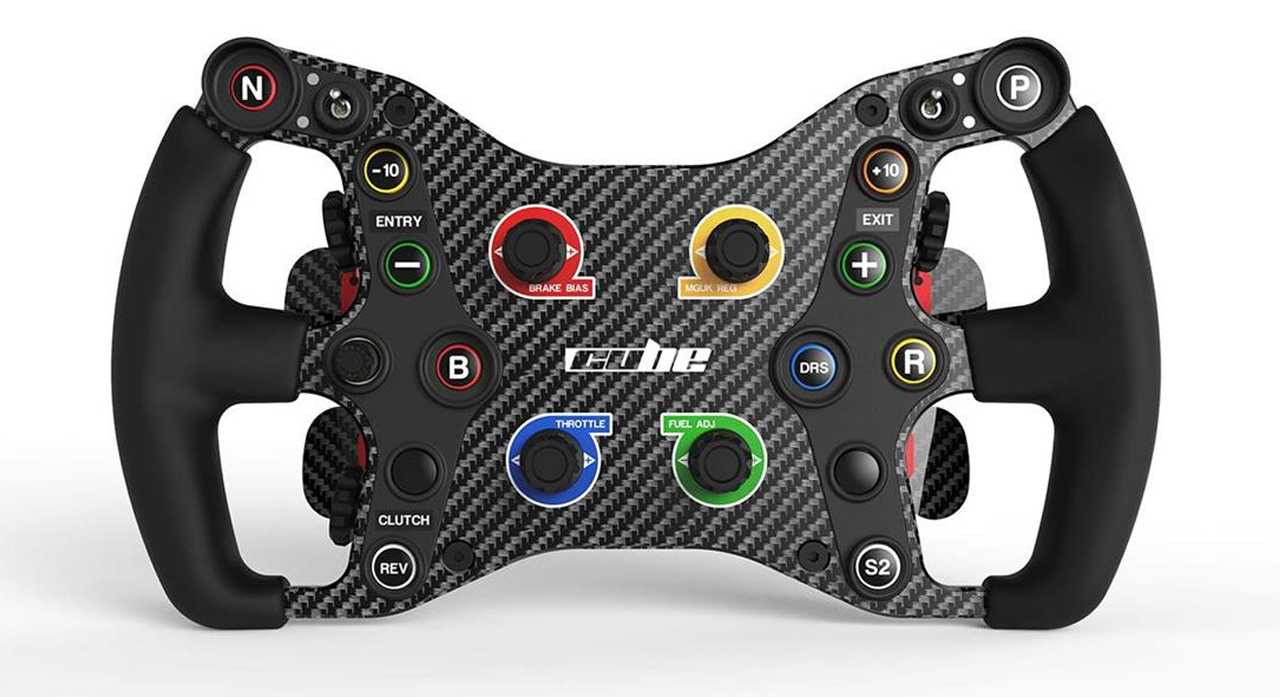 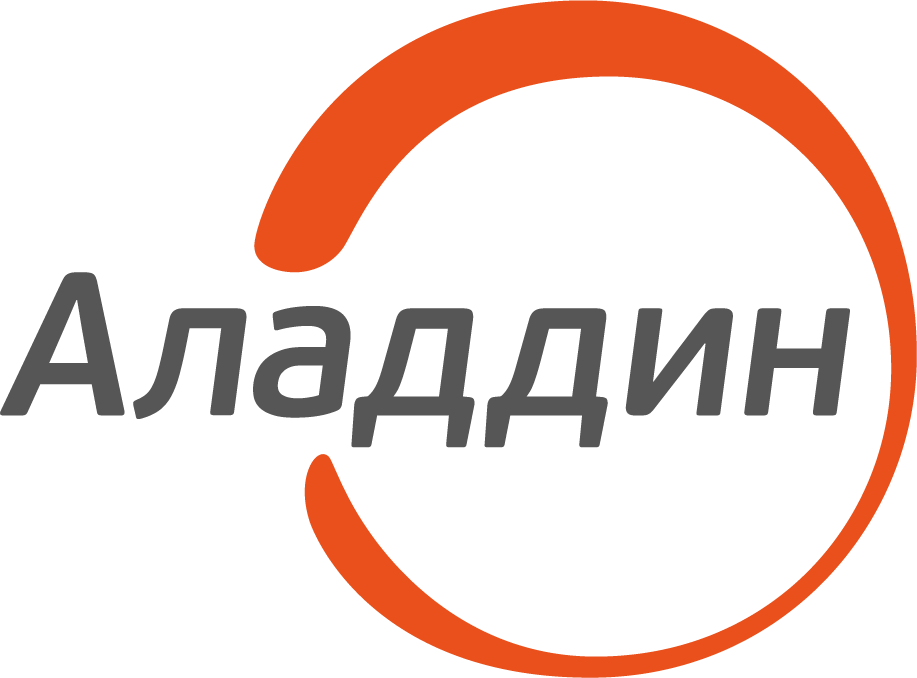 Особенности работы над проектами JMS
(для версий JMS 3.7 и JMS 4LX)
Проекты JMS 3.7 обычно:
Встраивание в инфраструктуры на MS  Windows разной степени вычурности 
Максимальная функциональность в части управления PKI
Интеграция 2FA с разнообразными серверами удалённого доступа, VPN и другими подобными сервисами
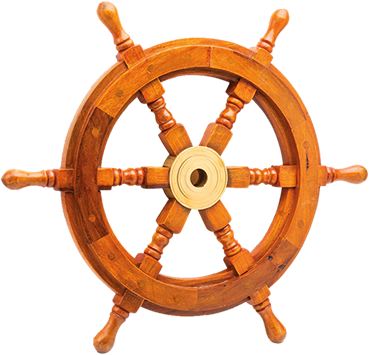 Проекты JMS 4LX как правило:
Обеспечение работы с ЗНИ (JaCarta SF/ГОСТ) на платформах MS Windows и Linux
Миграция инфраструктуры или её части с MS Windows на Linux в части управления PKI. Важные, определяющие особенности: 
Миграция инфраструктуры – это не только и не столько PKI – прикладные бизнес-приложения всё же важнее
Реализаций существенных элементов PKI-инфраструктуры (УЦ в первую очередь) на платформе Linux пока существенно меньше, чем на платформе Windows. Но это не помеха в целом
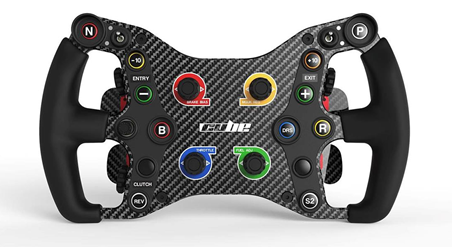 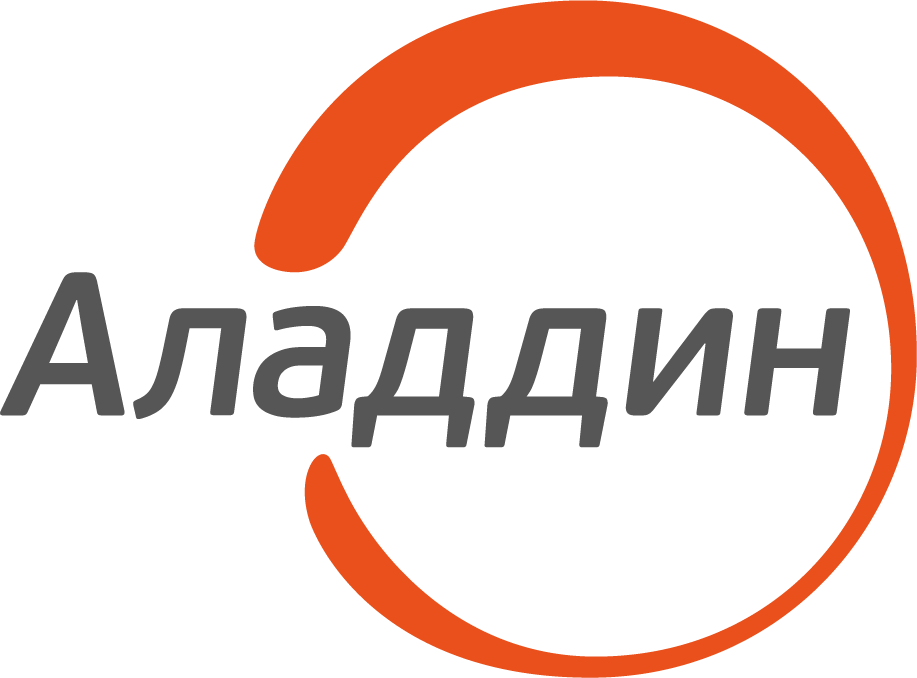 JaCarta Management System
(основные положения партнёрской программы - скидки)
Базовая (Максимальная) скидка - 50% компании, зарегистрировавшей проект и предоставившей:
контактную информацию представителей заказчика
информацию об ориентировочном бюджете, датах и сроках проекта
техническую информацию по проекту (анкету и опросный лист для закрепления проекта)
Участие Аладдин Р.Д. в закреплённых проектах и корректировка размера скидки:
Подготовка и проведение пилотного проекта Аладдин Р.Д.* ( минус до 15% от максимальной скидки):
подготовка и согласование пользовательских сценариев
подготовка и согласование технических требований;
развёртывание и настройка системы в инфраструктуре заказчика
отработка сценариев, сопровождение процесса самостоятельного тестирования специалистами заказчика 
­Внедрение Аладдин Р.Д. ( минус до 15% от максимальной скидки)
Подготовка и выполнение внедрения с получением подписанного протокола и заключения по итогам (ПМИ)

­Ассоциированный проект Аладдин Р.Д. - проект полностью проработан специалистами Аладдин Р.Д. и партнёру только требуется сделать поставку лицензий: скидка до 20%**
*Организационные вопросы, связанные с Пилотом и Внедрением, решаются Партнёром.
** На усмотрение менеджера Аладдин Р.Д., который ведёт данный проект
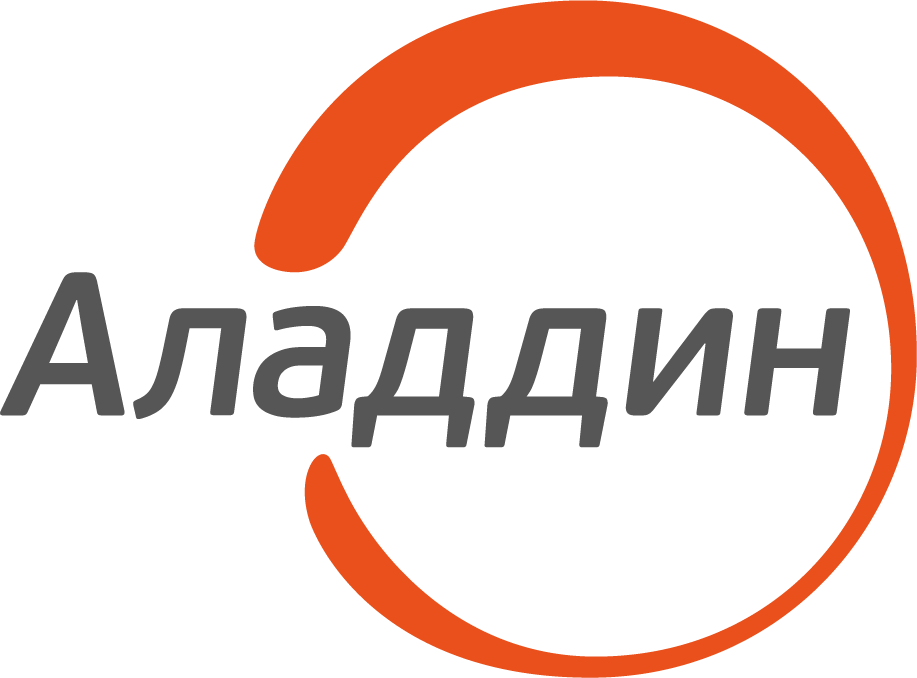 JaCarta Management System
(основные положения партнёрской программы – скидки на ТП )
Техническая поддержка:
Базовая скидка - 20% - вся поддержка на Аладдин Р.Д.
30% - первая линия на партнёре. Порядок взаимодействия и SLA согласовываются с Аладдин Р.Д. (только для партнёров,  подтвердивших технические компетенции)*
40% - первая и вторая линия на партнёре. Порядок взаимодействия и SLA согласовываются с Аладдин Р.Д. (только для партнёров,  подтвердивших технические компетенции)*

Обучение:
Авторизованные курсы в учебном центре компании "Совинтегра"
­Бесплатные семинары для обучения менеджеров технических специалистов партнёров (по запросу)
­Бесплатное участие BDM Аладдин Р.Д. в первых двух проектах с обучением менеджеров КД партнёра "в поле"
­Бесплатное обучение технических специалистов партнёра во время подготовки и в процессе выполнения первых двух проектов по выбору партнёра 

* Неоднократное нарушение SLA вызывает уменьшение скидок. Порядок и процедура описываются в соответствующих соглашениях.
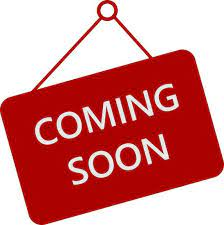 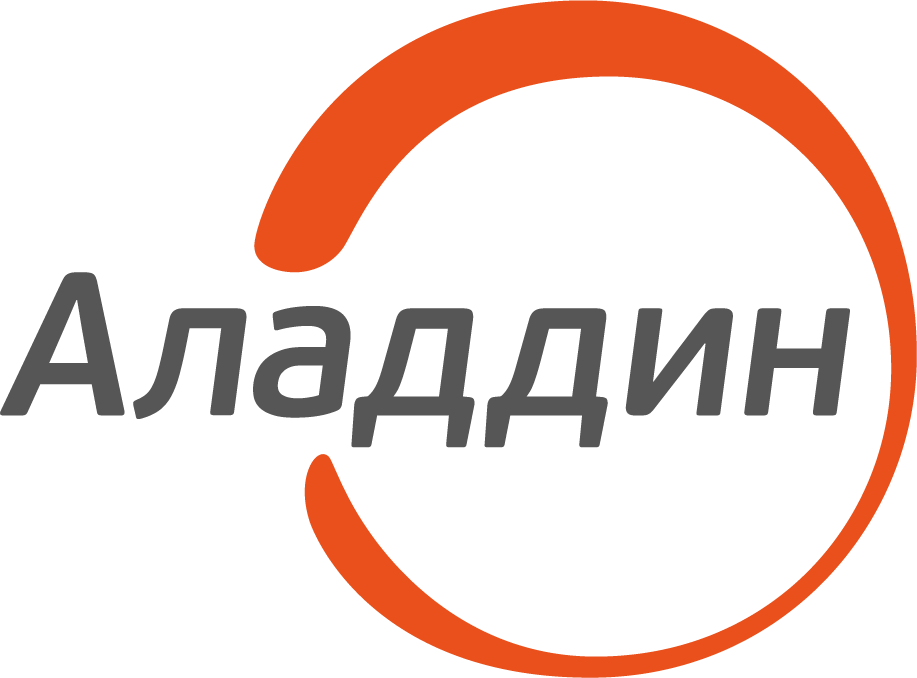 Кратко о системе лицензирования JMS
(справедливо для версий JMS 3.7 и JMS 4LX)
Типы лицензий:
Активационная – предназначена для получения контактной информации Заказчика и предотвращения преждевременного прекращения срока действия постоянной лицензии
Бессрочная – работает по аналогии с лицензиями предыдущих версий. Предусматривает покупку технической поддержки. Технически – срок действия ограничен – необходимо отслеживать и своевременно продлевать
Ограниченная по времени – срок действия 1 год. Техническая поддержка включена
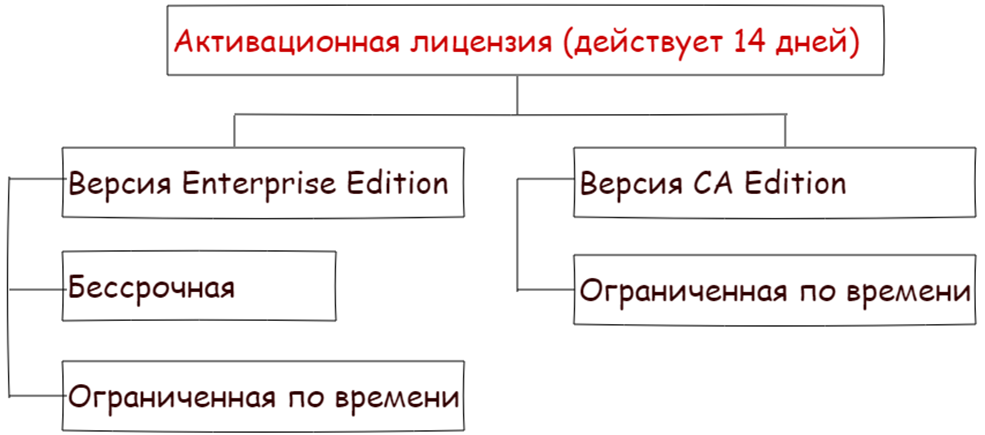 Субъекты лицензирования:
Базовая лицензия = пользователь плюс неограниченное количество токенов/смарт-карт, ЗНИ, программных аутентификаторов
Лицензия на опцию (поддержка внешних CA, например) – по количеству пользователей – не может превышать по количеству количество базовых лицензий. Исключение – опция поддержки JAS в JMS 3.7

*CA Edition не включает функциональности стандартных клиентов JMS. Нет ограничений по количеству.
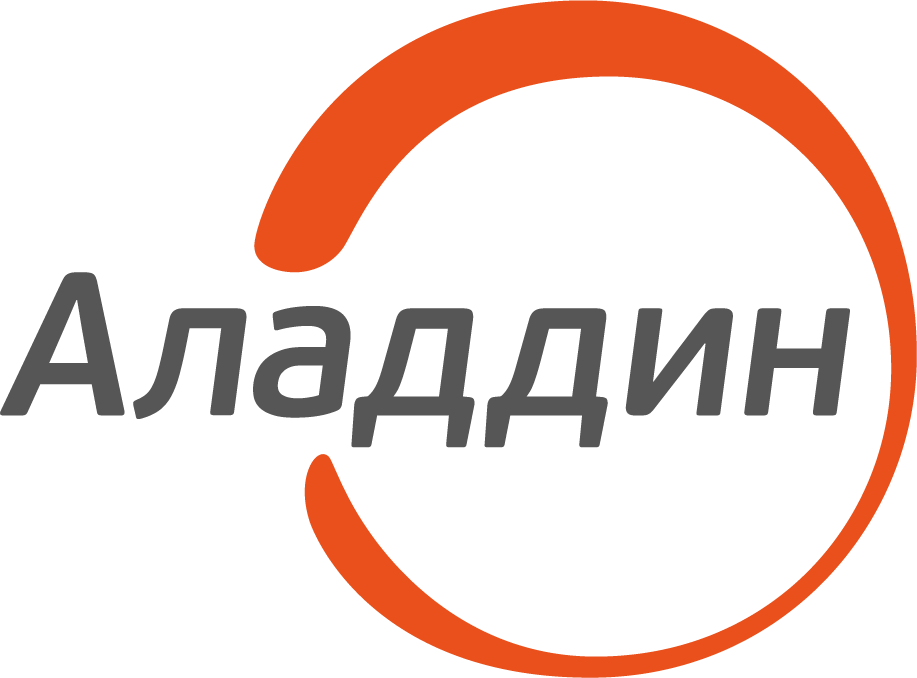 JMS 3.7 актуальная версия для платформы Windows 
(пара историй успеха*))
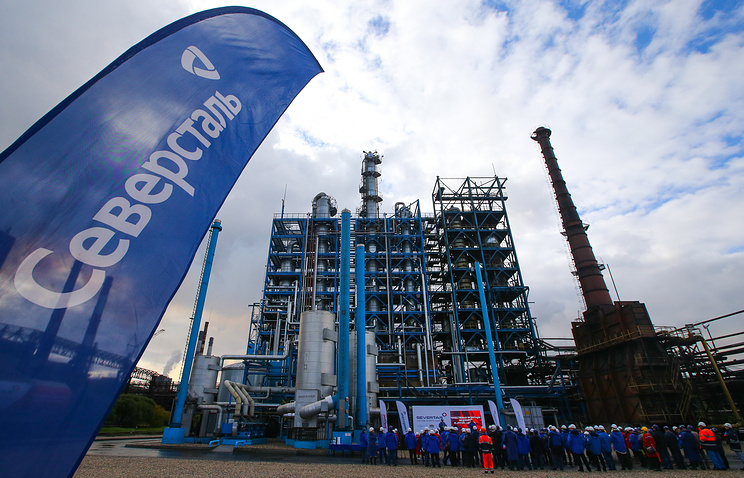 ПАО "Северсталь"
JMS 3.7
Работаем год 
Внедрение – 3 недели без выезда к Заказчику
Начали с 1 500 лицензий
На сегодня – 8500
Планируем дальнейшее расширение
СИБУР Холдинг
Начали с JAS 1.7 (JMS 3.7 была ещё не готова)
Работаем 1,5 года
На сегодня поставлено 
12 000 лицензий JAS
9 000 лицензий JMS
Ведутся работы по миграции с JAS 1.7 на JMS 3.7
Планируем дальнейшее расширение
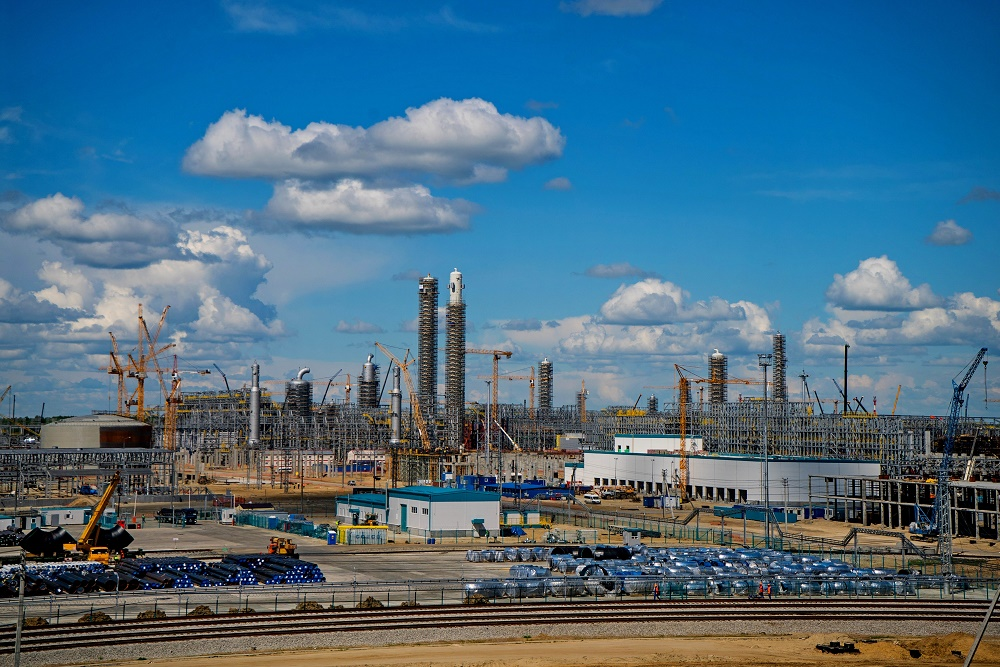 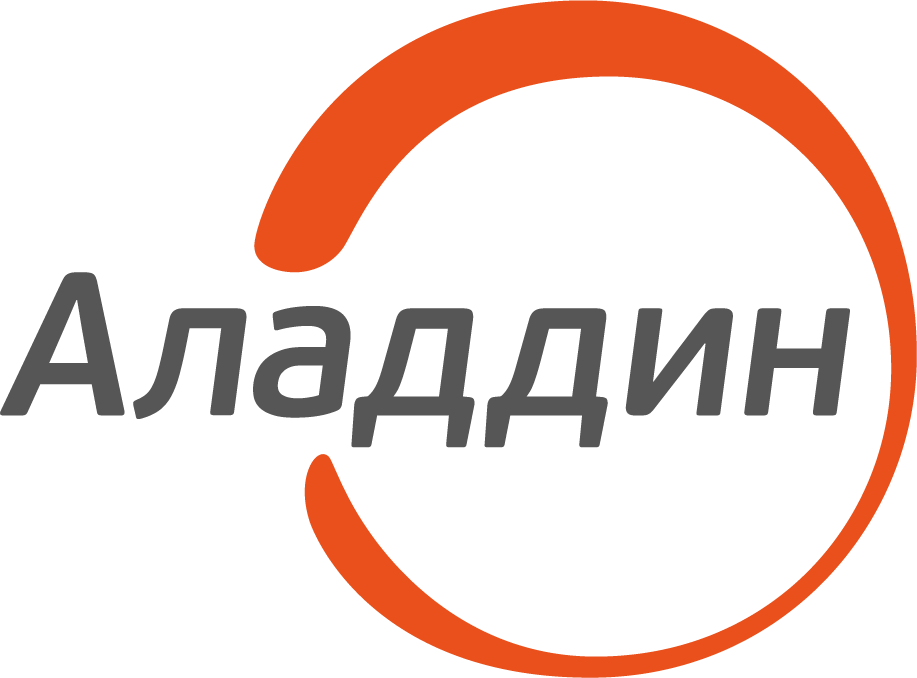 *) Крупных проектов больше – мало разрешений на PR
Владимир Бычек
+7 (926) 694 49 21
v.bychak@aladdin-rd.ru
www.aladdin-rd.ru
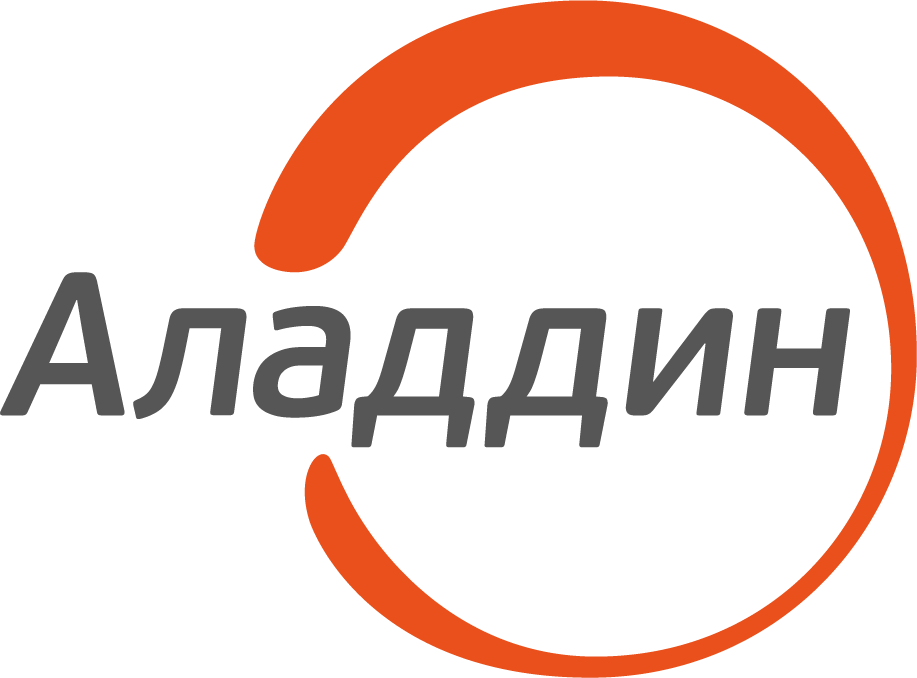